CIEMAT - Technical/Scientific Capabilities
Gamma-400 Workshop 
J. Berdugo 
CIEMAT, Madrid
June 29, 2015, Barcelona
29/06/2015
1
CIEMAT
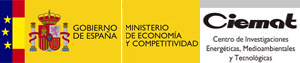 The CIEMAT (Centro de Investigaciones Energéticas, Medioambientales y Tecnológicas) is a public research institute assigned to the Ministry of Economy and Competitiveness under the Secretariat of State for Research
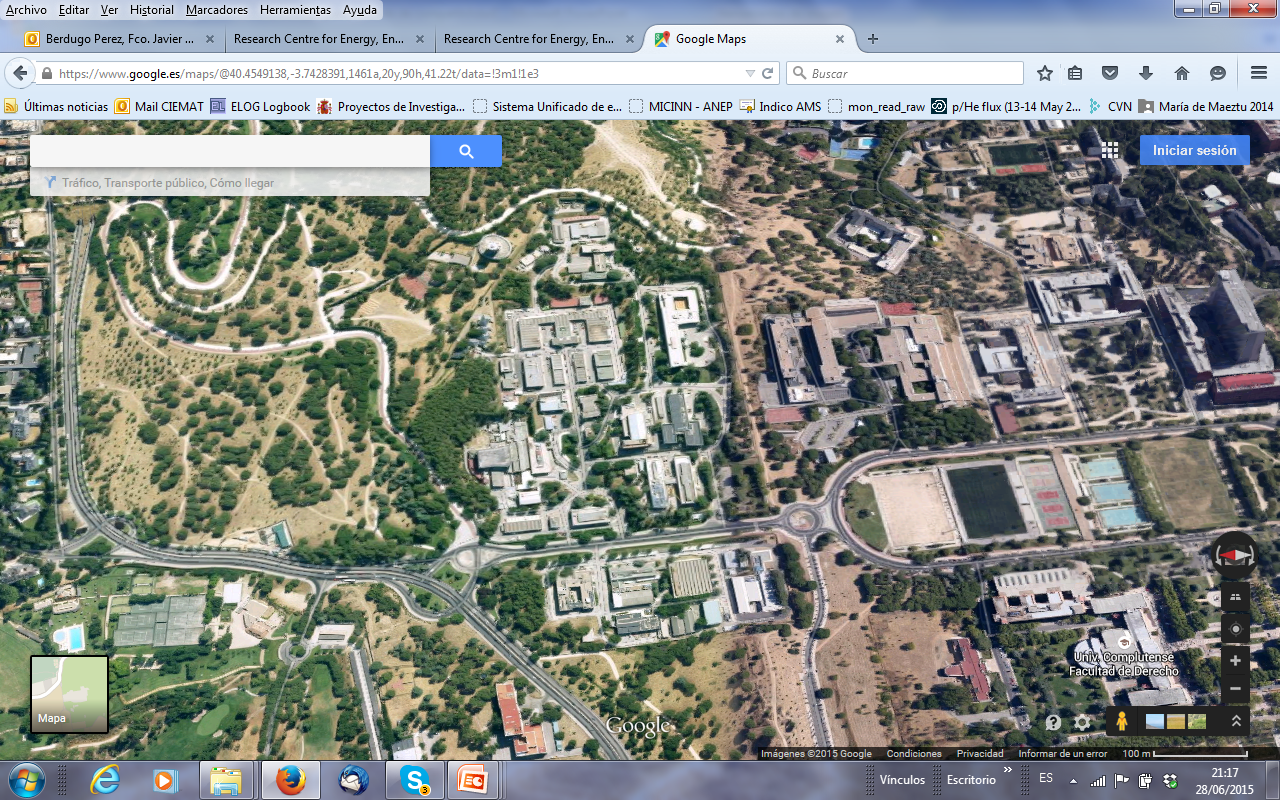 The CIEMAT is structured in five technical departments (1200 people including administration)
Energy
National Fusion Laboratory
Environment
Technology
Basic Research
 Particle and Astroparticle Physics
 Molecular and Cellular biology
29/06/2015
2
CIEMAT: Basic Research on Physics
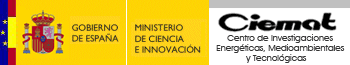 Physics program

High Energy Physics
Collisions in accelerators (CMS Experiment)
Neutrino Physics (Double Chooz)
Direct search of Dark Matter (ArDM Experiment)
R&D on Particle Physics Detectors
CALICE Collaboration
Liquid Argon Detectors

Astroparticle Physics
Cosmic Rays (AMS Experiment)
Observational Cosmology (DES and PAU Experiments)
High Energy Gamma Rays (CTA Experiment)
Physics projects are carried out in close collaboration with the Department of Technology
 Electronics Laboratory
 Mechanical Workshops
29/06/2015
3
CIEMAT: Electronics Laboratory
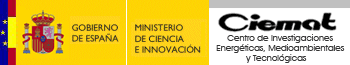 Hardware: PCB development. Low noise high bandwidth Analog and Digital systems. Cadence and Altium development environments.

Microelectronics: Design, simulation and characterization of mixed signal Analog-Digital ASICs. Cadence Virtuoso development tool. Access to Multi-Wafer runs via Europractice membership.

Firmware:  development and simulation of reconfigurable logic (FPGAs). Hardware debugging with both commercial platforms and in-house prototypes. Xilinx, Altera and Actel development tools.

Software: instrumentation control programming for automatized characterization and quality control test-benches. LabView development environment. Programming of embedded systems, microcontrollers and DSPs. 

Facilities: 
about 300m2 of electronic workshops. 
High bandwidth scopes and differential probes; Spectrum, network and logic analyzers; High speed waveform and pattern generators. BGA soldering and de-soldering stations; semi-automatic bonding machine; Thermal chambers.

Irradiation facility (Nayade): Co-60 sources. Suitable for Total Ionizing Dose qualification.
29/06/2015
4
Participation in AMS
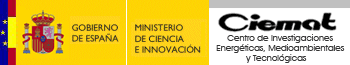 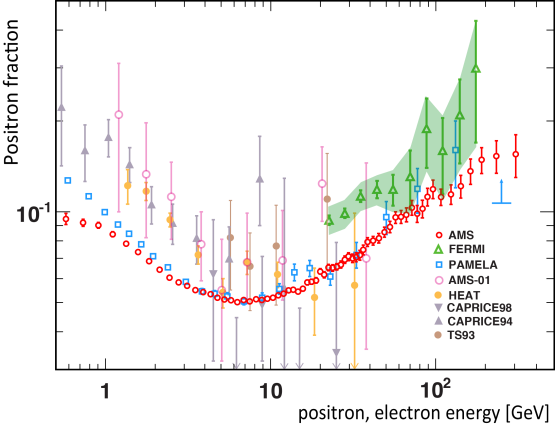 CIEMAT joined AMS Collaboration in 1997
Participation in AMS02 (2000-2015) (CIEMAT, IAC)
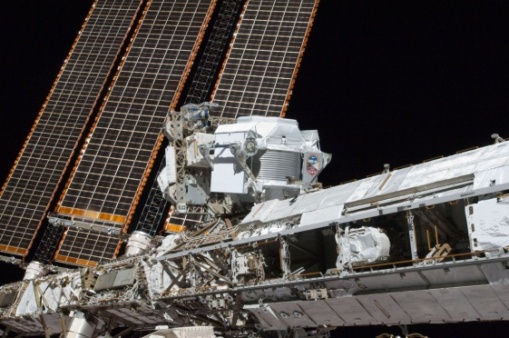 Detector construction
Cherenkov Radiation Detector (RICH)
Magnet System
 Operation and maintenance of the RICH
 Software development and data analysis
Collaboration with external space specialized companies:
	Spanish: 		CRISA EADS-Astrium (electronics), CEDEX (magnet), Iberspacio (thermal), 
			INTA (qualification), 
	Non-Spanish:  	Carlo Gavazzi (thermal, mechanics), CAEN (electronics)
Funding: National Spanish Space Program (CDTI, CICYT) and CIEMAT
29/06/2015
5
AMS Ring Imaging CHerenkov (RICH)
AMS-RICH Collaboration: 
CIEMAT (Madrid), IAC (Tenerife), INFN (Bolonia), LIP (Lisboa), LPSC (Grenoble), UMD (Maryland), UNAM (México)
Precise measurement of the velocity of charged particles
Measurement of the charge of the particles
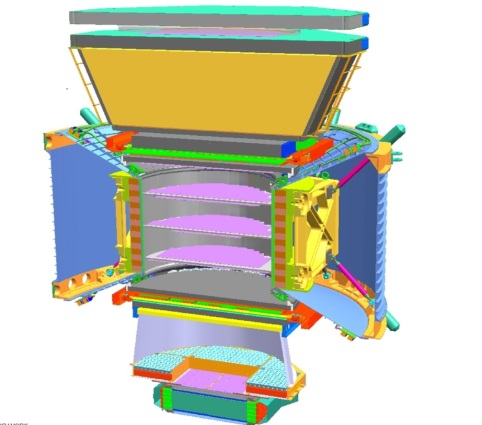 Charge Z
Velocity 
Particle
Velocity
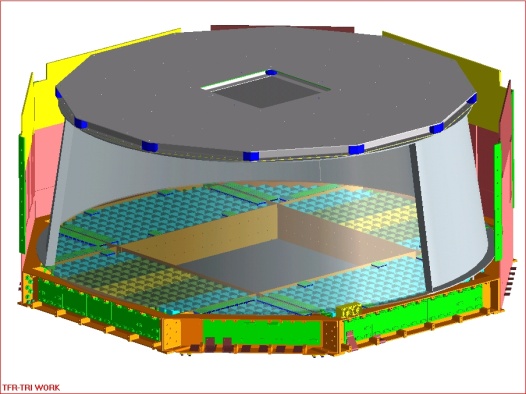 Radiador 
Cherenkov
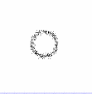 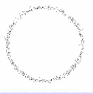 β
Reflector
Cónico
Charge
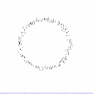 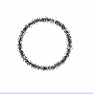 Z
Foto- detectores
Cherenkov Radiator
Photon´s detection
10880 pixels (680 PMT´s 4x4)
Hamamatsu PMT-7600-00-M16
Gain~ 106 @ 800 V
QE  20 % in the range of 250-600 nm
Reflector
100 nm of Aluminum- Nickel Plated with  300 nm SiO2 coating
92 silica aerogel tiles and 
16 NaF crystals
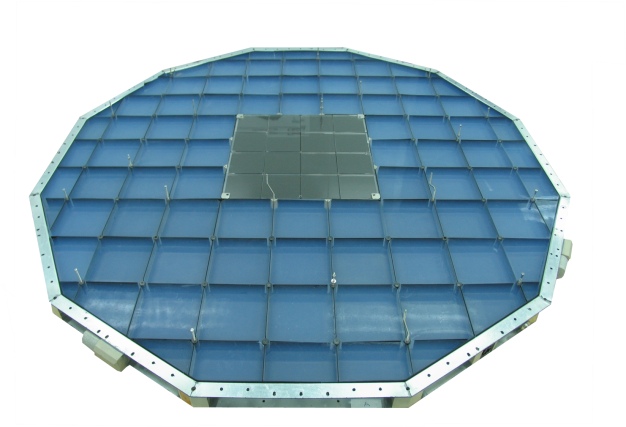 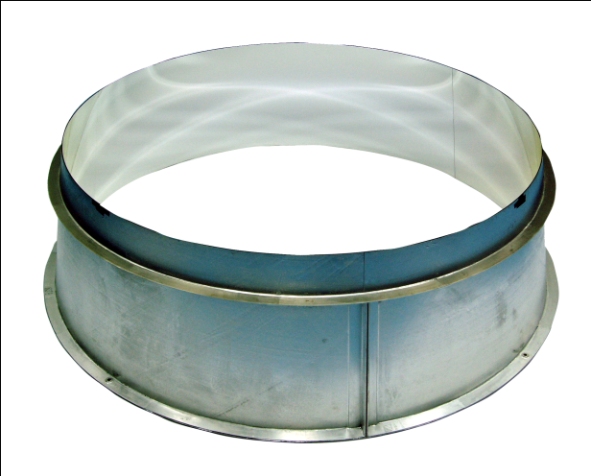 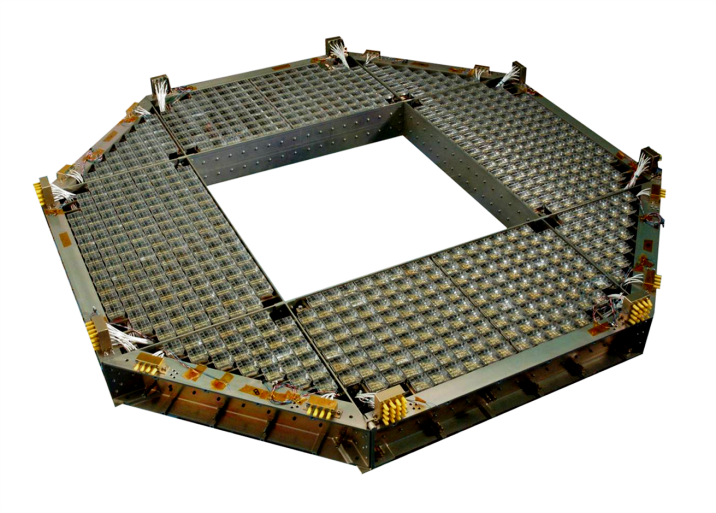 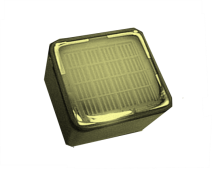 NaF
Aerogel
RICH Assembly and Tests
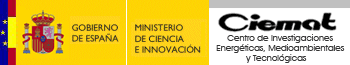 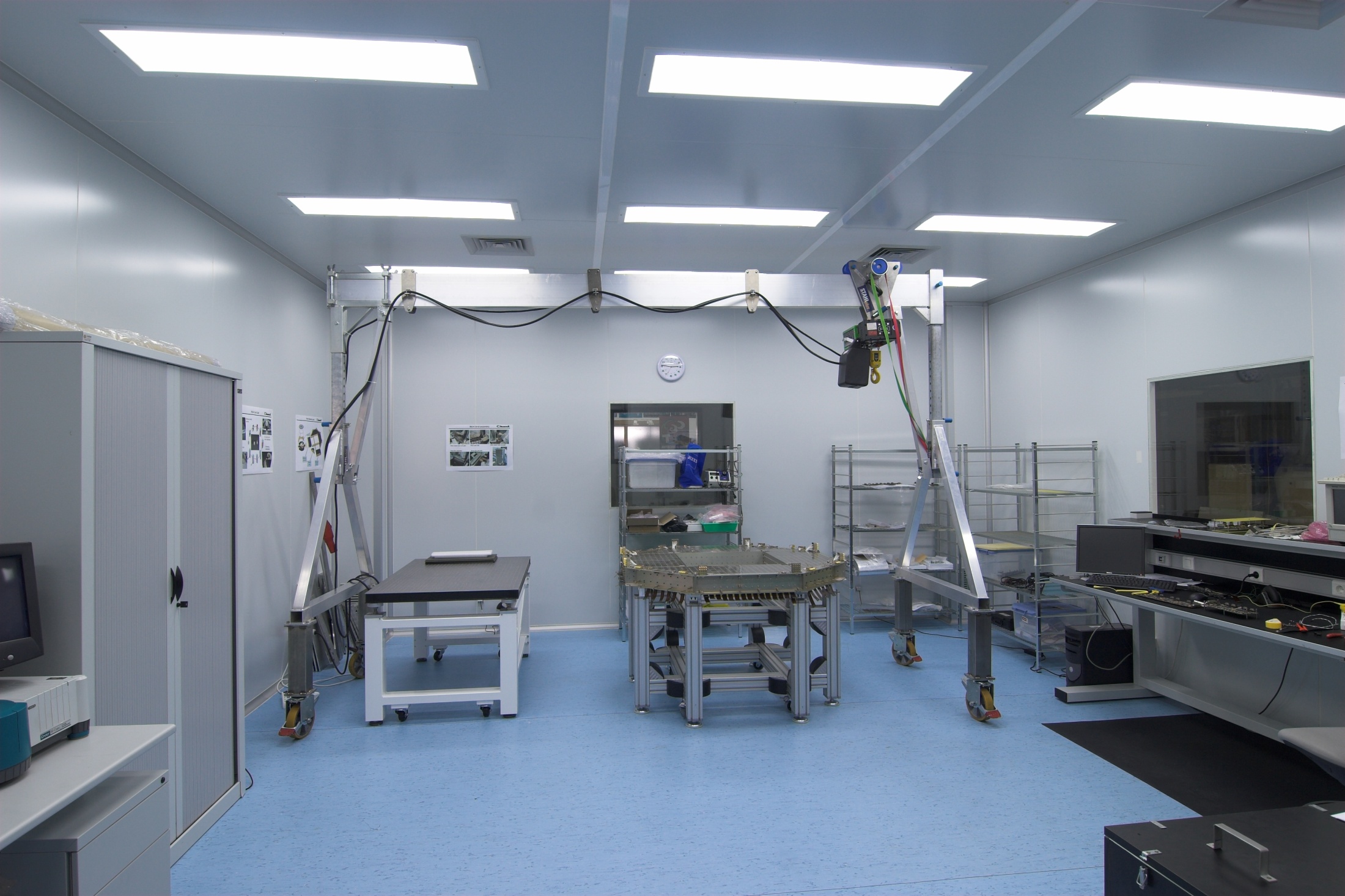 Clean Room Class    100000
Surface	  	   44,5 m2
Hight		   2,35 m
CIEMAT Assembly Clean Room
29/06/2015
7
Definition and characterization of RICH components and prototypes
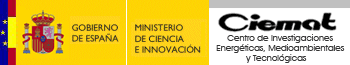 PMT characterization: “single photon” response
PMT characterization: Magnetic field effects
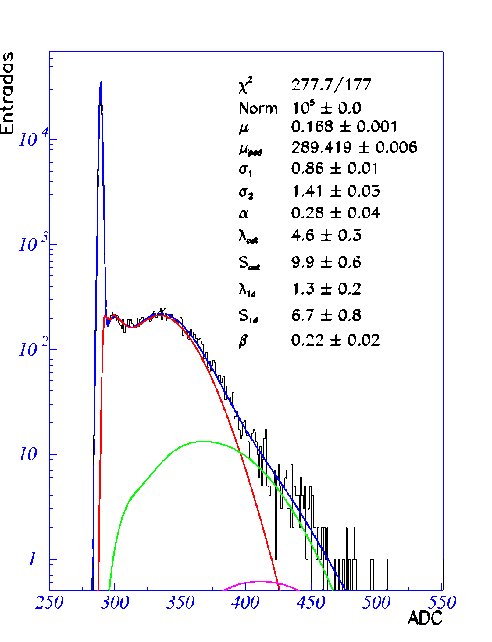 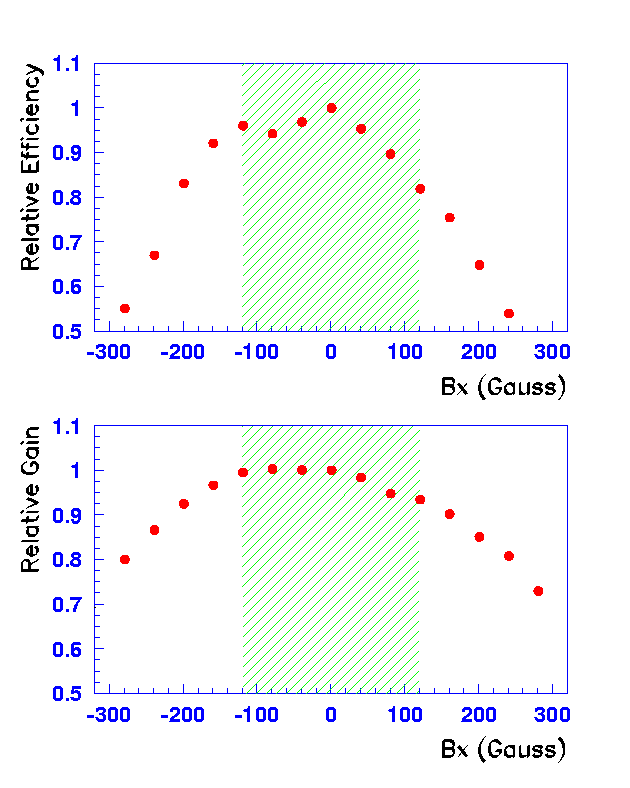 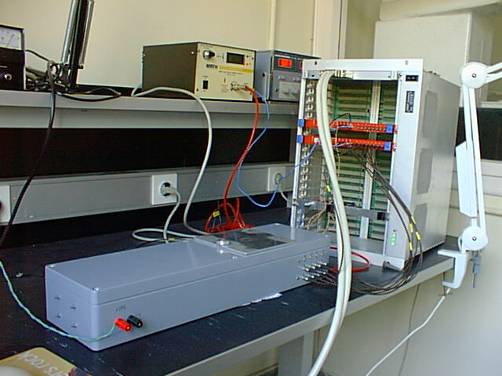 Aerogel characterization
TB1: 20 GeV/n (Pb beam in Berilium)
TB2: 158 GeV/n (In beam in Lead)
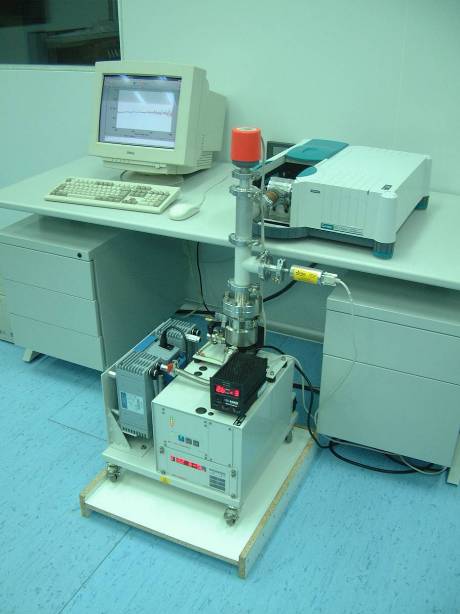 Thermal cycling
UV radiation
Aging
Storing conditions
In vacuum
Prototype mechanics and read-out
Data analysis
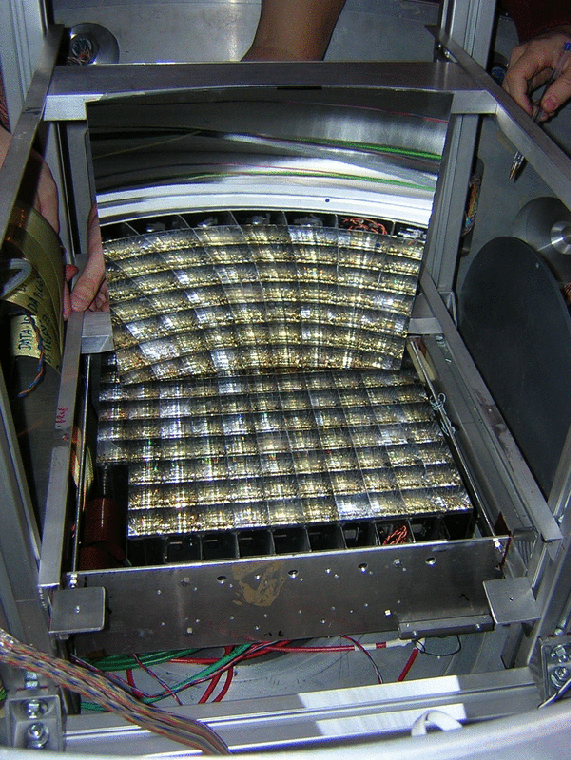 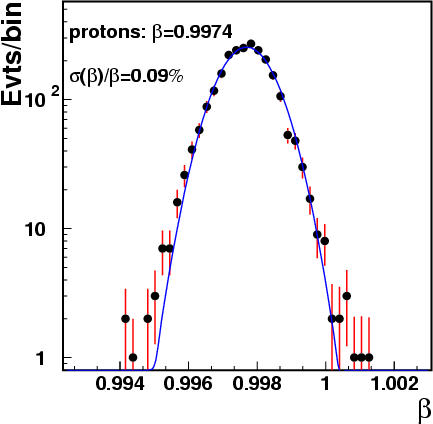 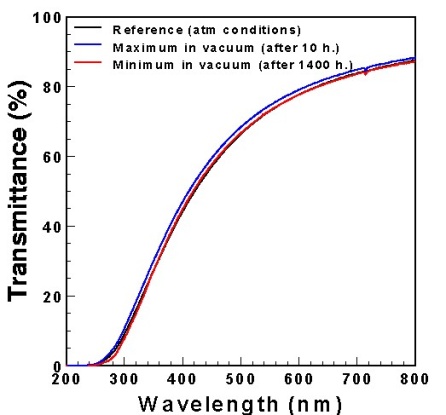 RICH detection Plane
Mechanical assembly and internal cabling
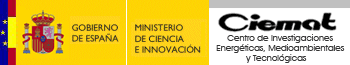 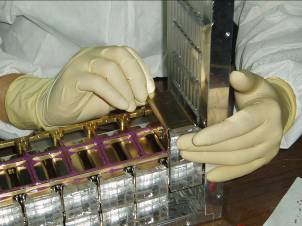 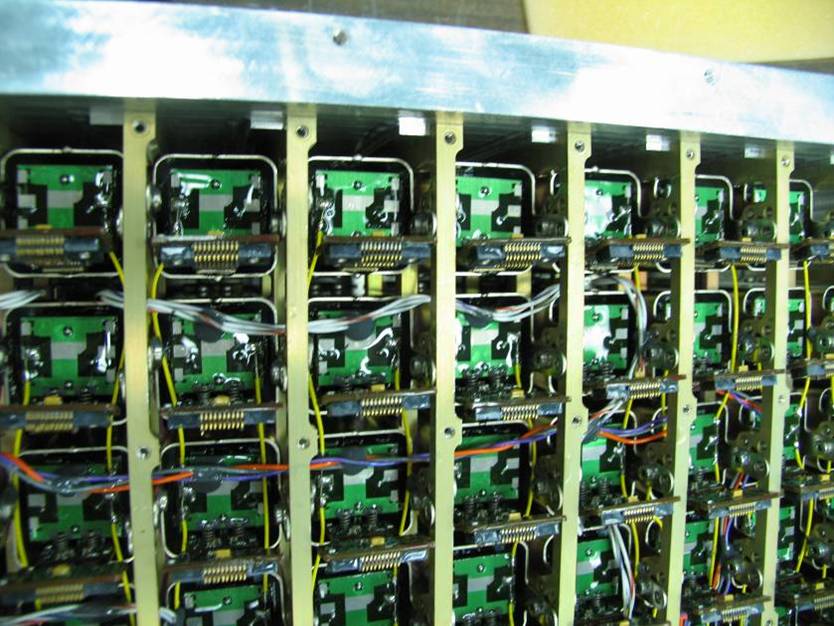 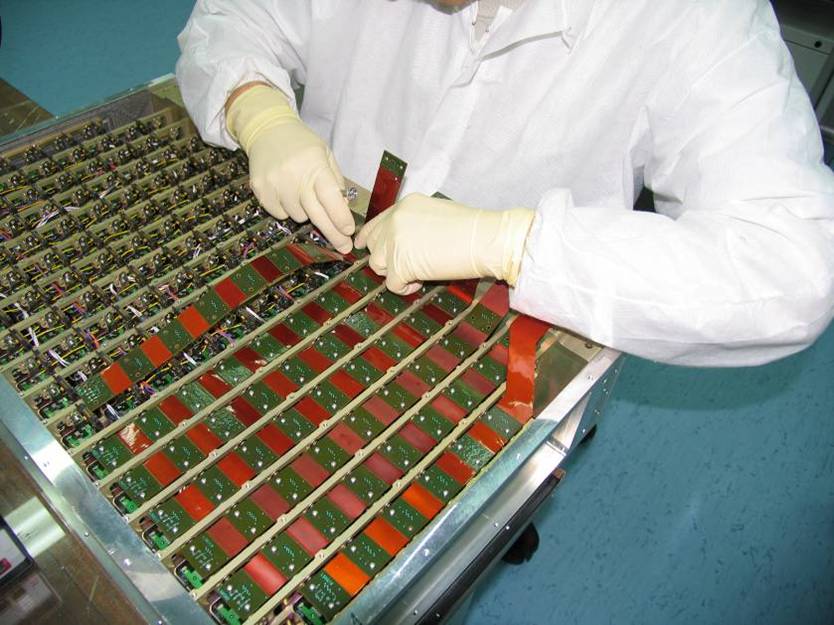 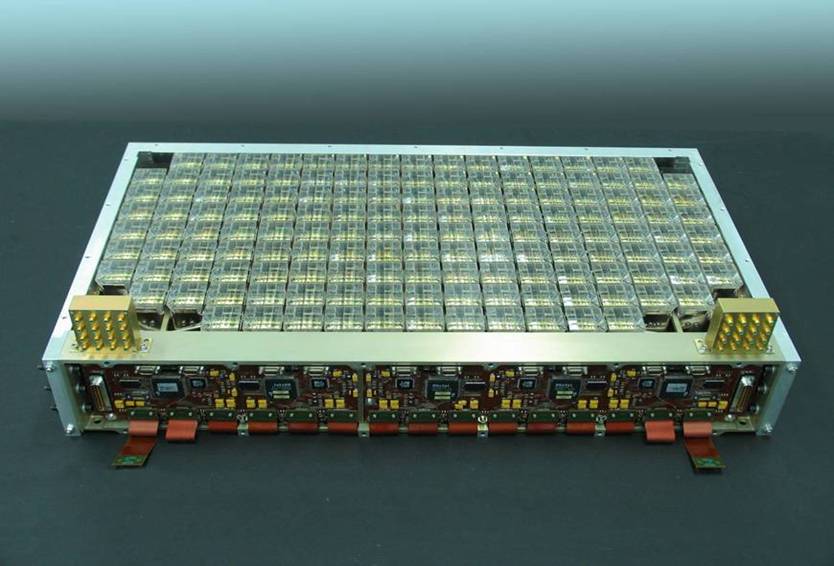 29/06/2015
9
RICH detection Plane: Functional Tests
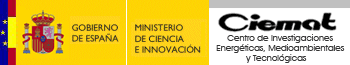 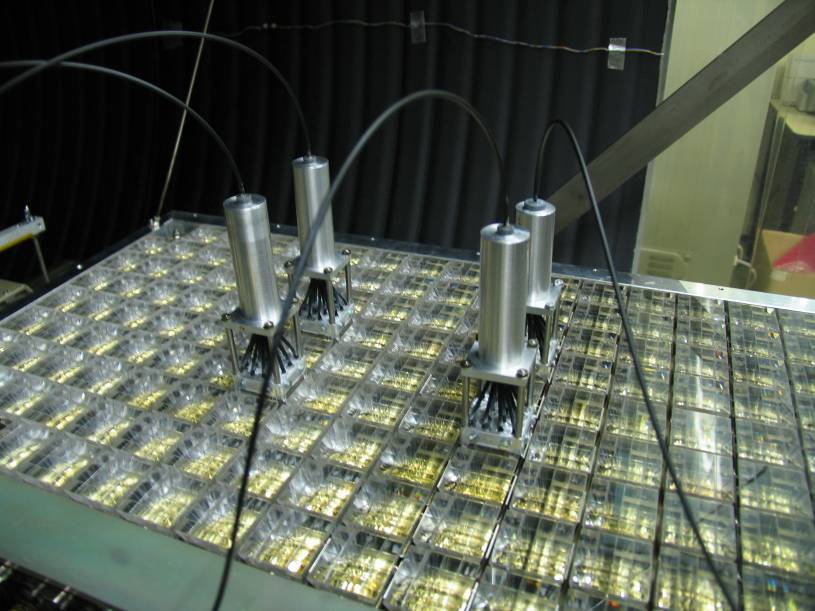 Online/SlowCtrl Software Validation:
Read-out Communication Protocol 
HV Power Supply Control
Software for Calibration and Data taking
Temperature Sensors Read-out

Characterization Data per channel
Dark Current
Gains
Efficiencies
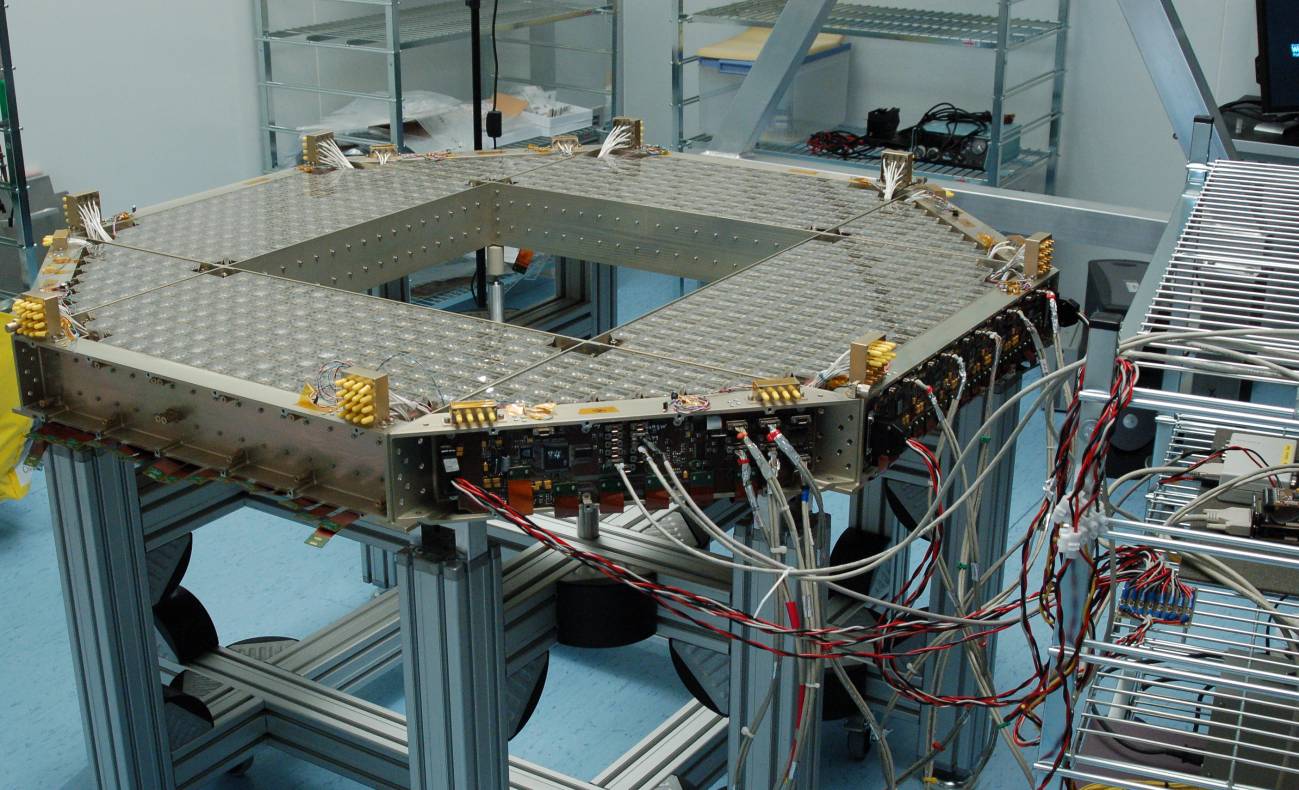 RICH Radiator Container: assembly and test
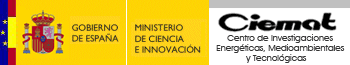 NaF
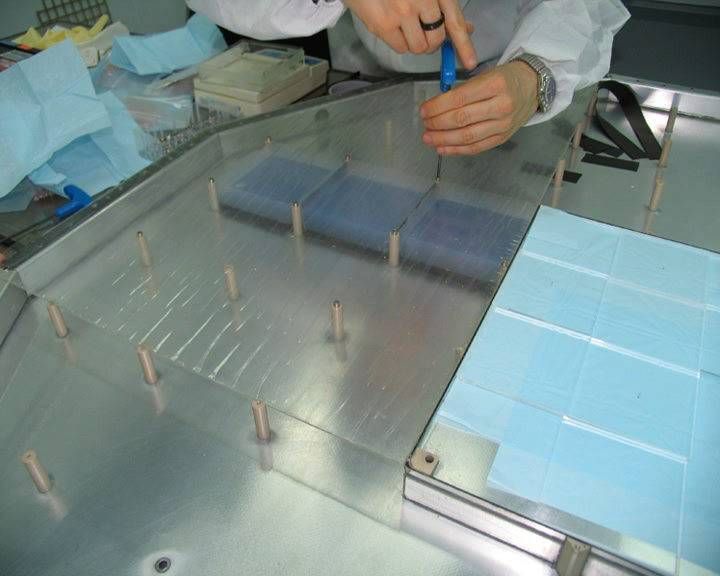 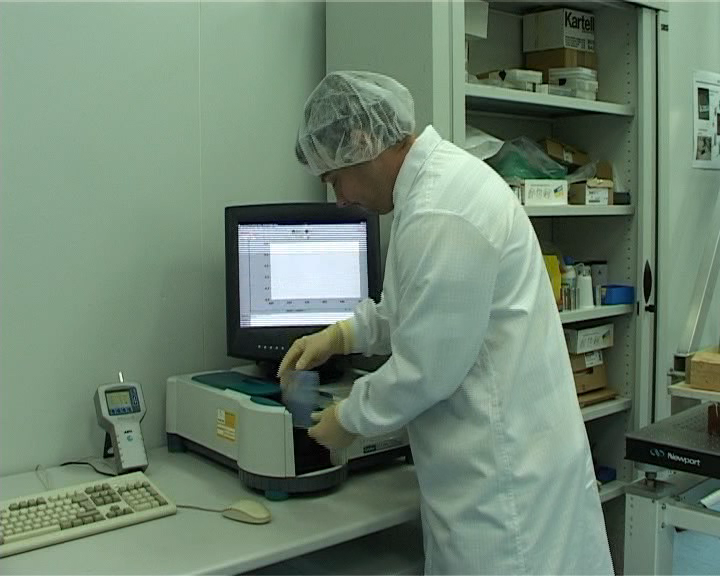 Aerogel
Aerogel Data base
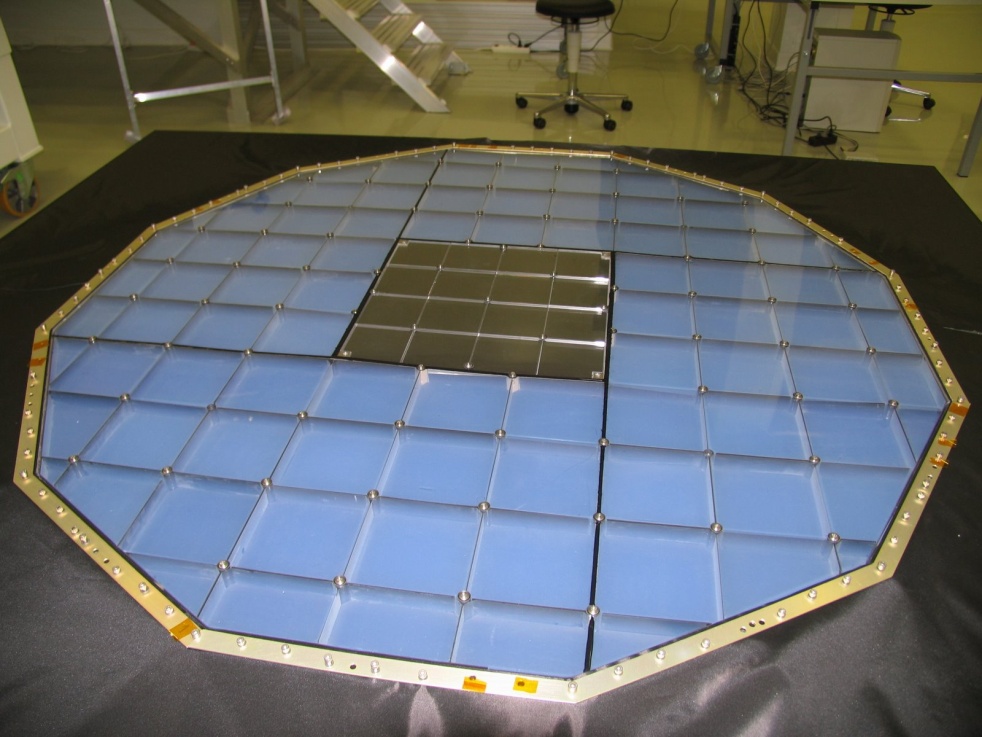 Radiator container assembly
RICH DAQ system
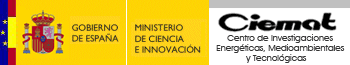 Design and fabrication of the RICH DAQ system
Design , fabrication and test of EM boards at CIEMAT
QM and FM Fabrication at CRISA EADS
Functional and qualification tests (Thermal stress, Thermal cycling, vibration)	                  (+INTA)
Assembly and cabling

Development and implementation of the online onboard software
Initialization and configuration parameters
Generation of control signals to drive the front-end electronics
Processing of the signal and monitoring 
Online calibration
Data reduction 
Housekeeping data
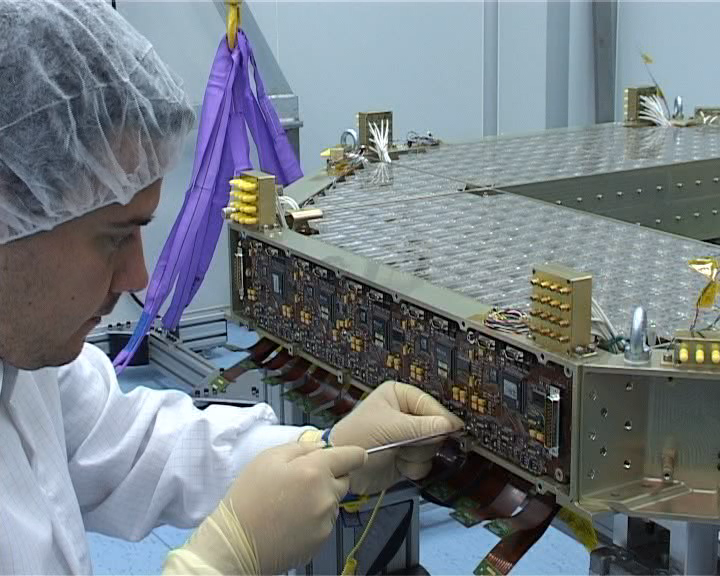 Read Out Board Unit
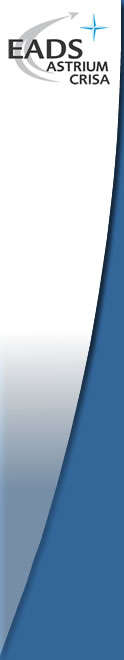 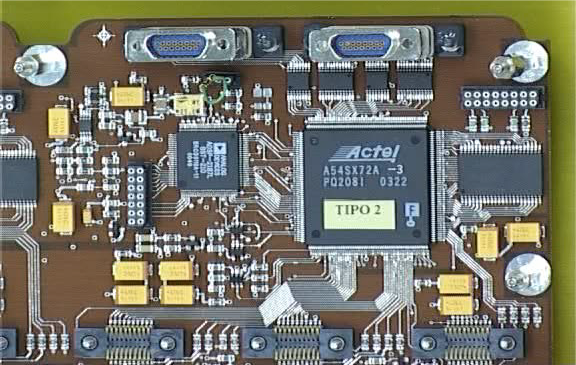 Read Out Assembly at CIEMAT
HV Power supply system
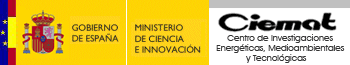 HV Elevators and regulators modules (CAEN)

Functional test
Qualification test
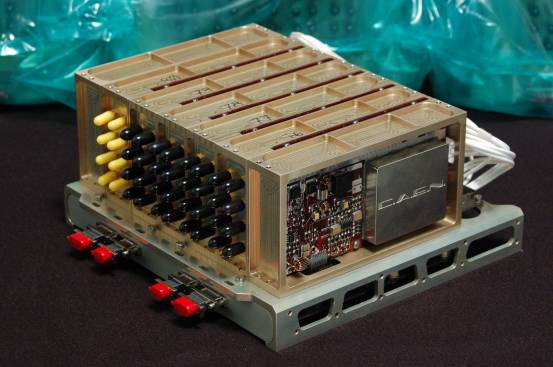 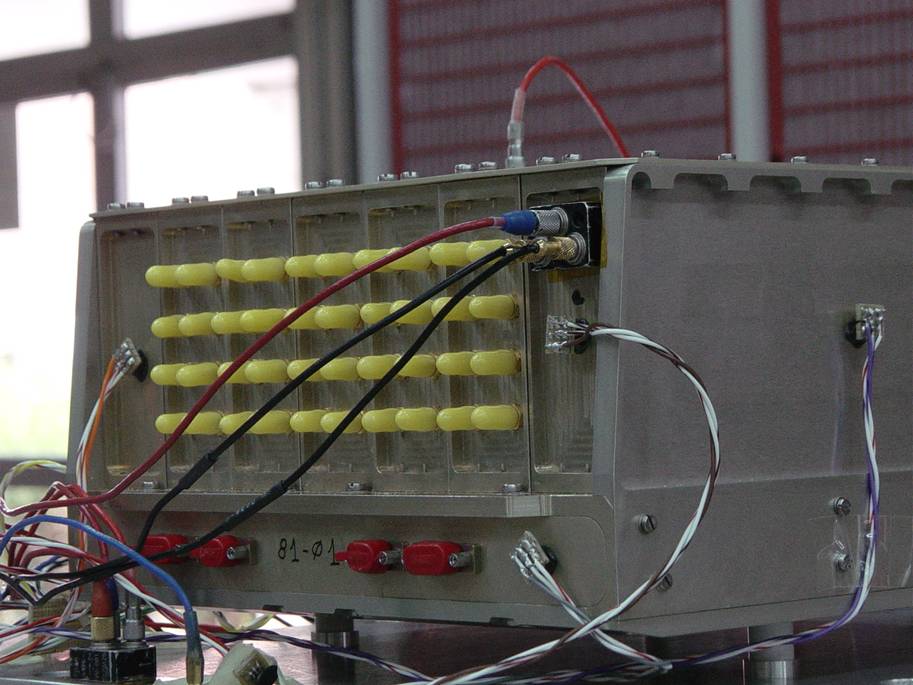 HV Bricks:

Mechanics 	(+IAC)
Asssembly and cabling
Functional tests
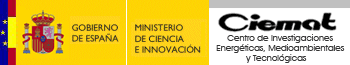 LV Power Supply
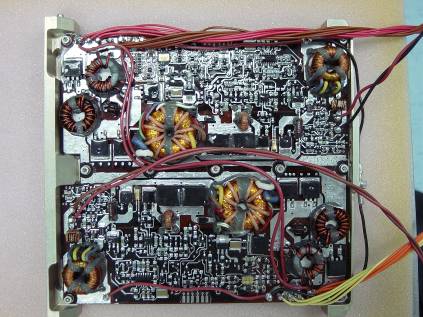 LV DC/DC (CSIST, Taiwan)

Functional test
Qualification test
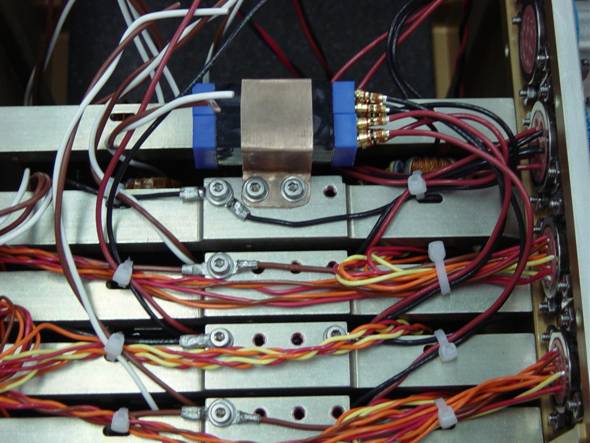 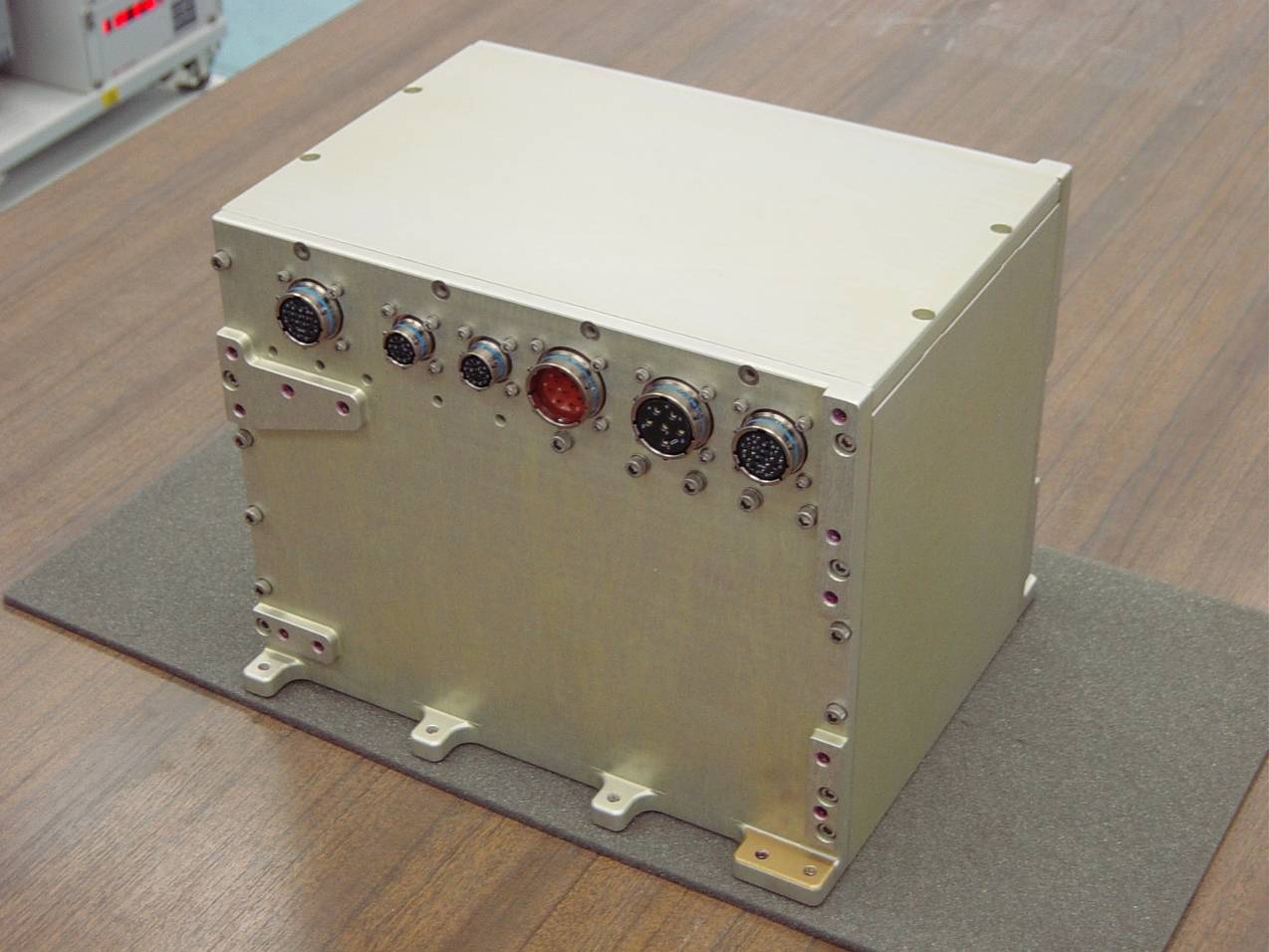 Power distribution Box:

Mechanics 	(+IAC)
Assembly and cabling
Functional tests
Space Qualification Tests of RICH electronics
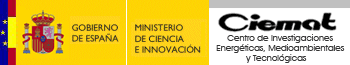 Instituto Nacional de Técnicas Aeroespaciales (INTA)
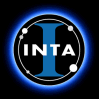 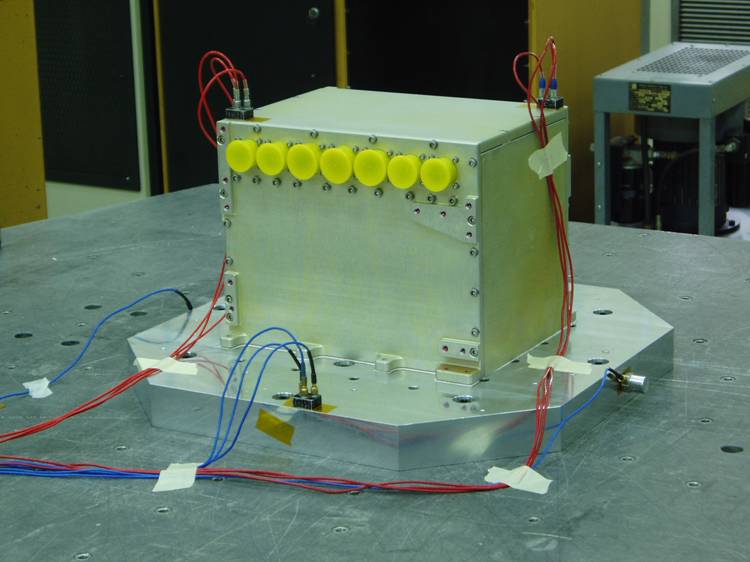 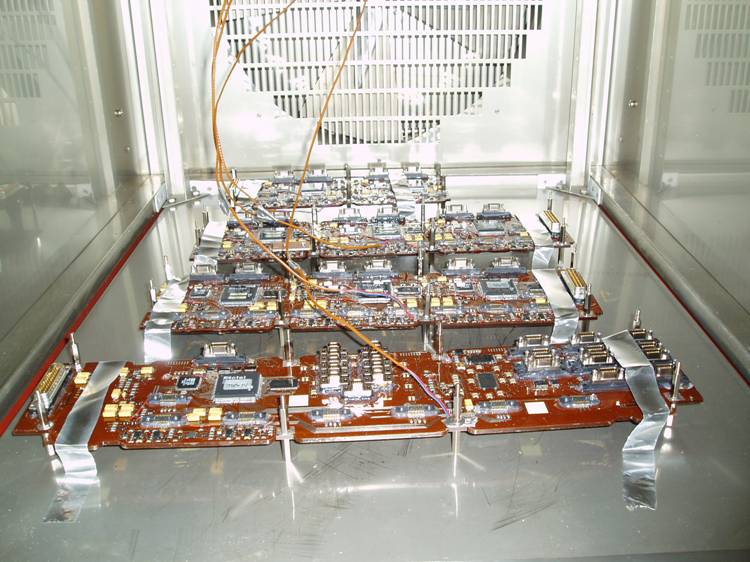 Read-Out Boards Thermal Cycling
LV System Vibration Test
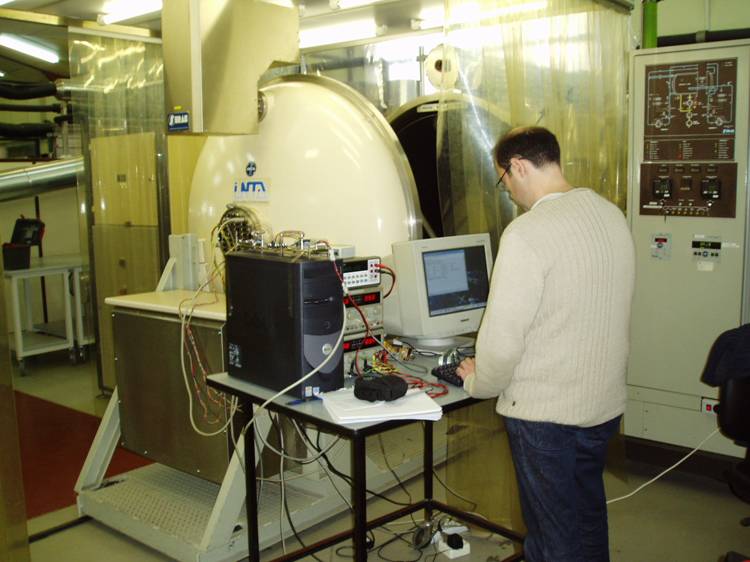 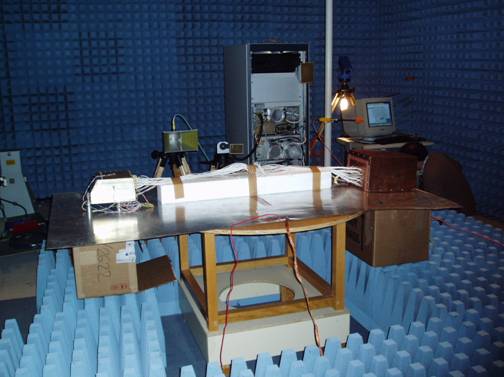 29/06/2015
15
HV Thermal cycling in Vacuum
HV EMI Test
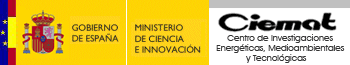 Vibration Tests of RICH Detector
Instituto Nacional de Técnicas Aeroespaciales (INTA)
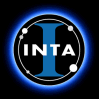 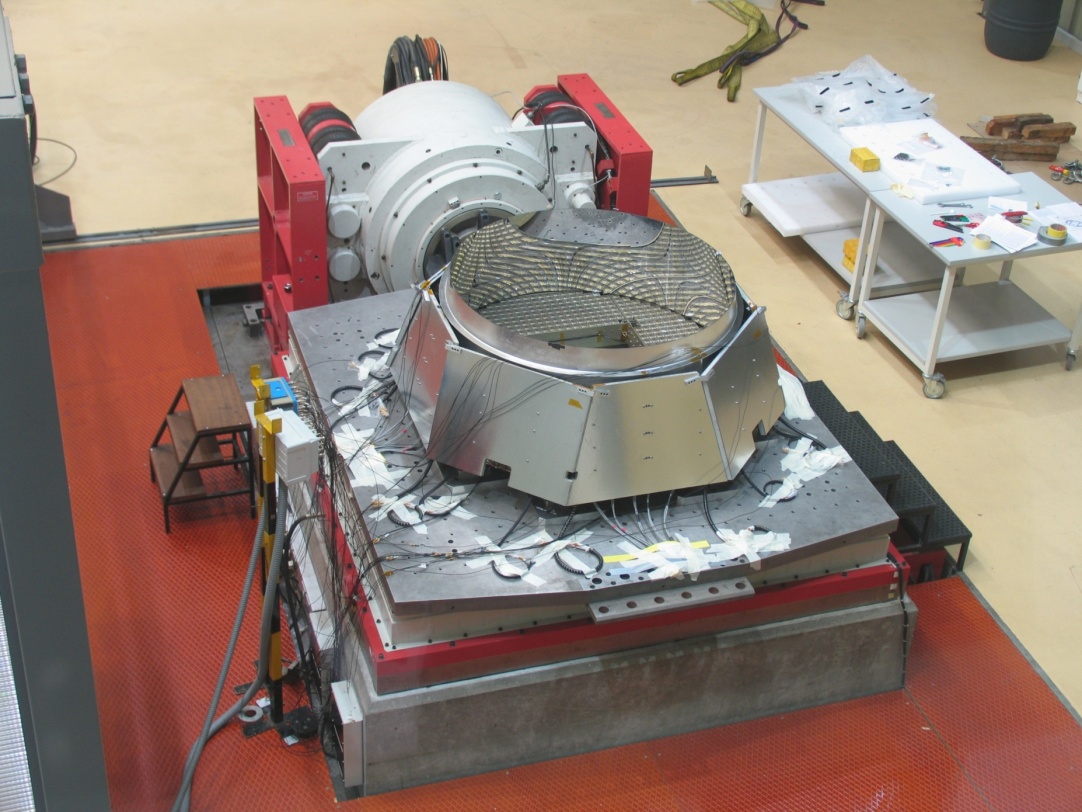 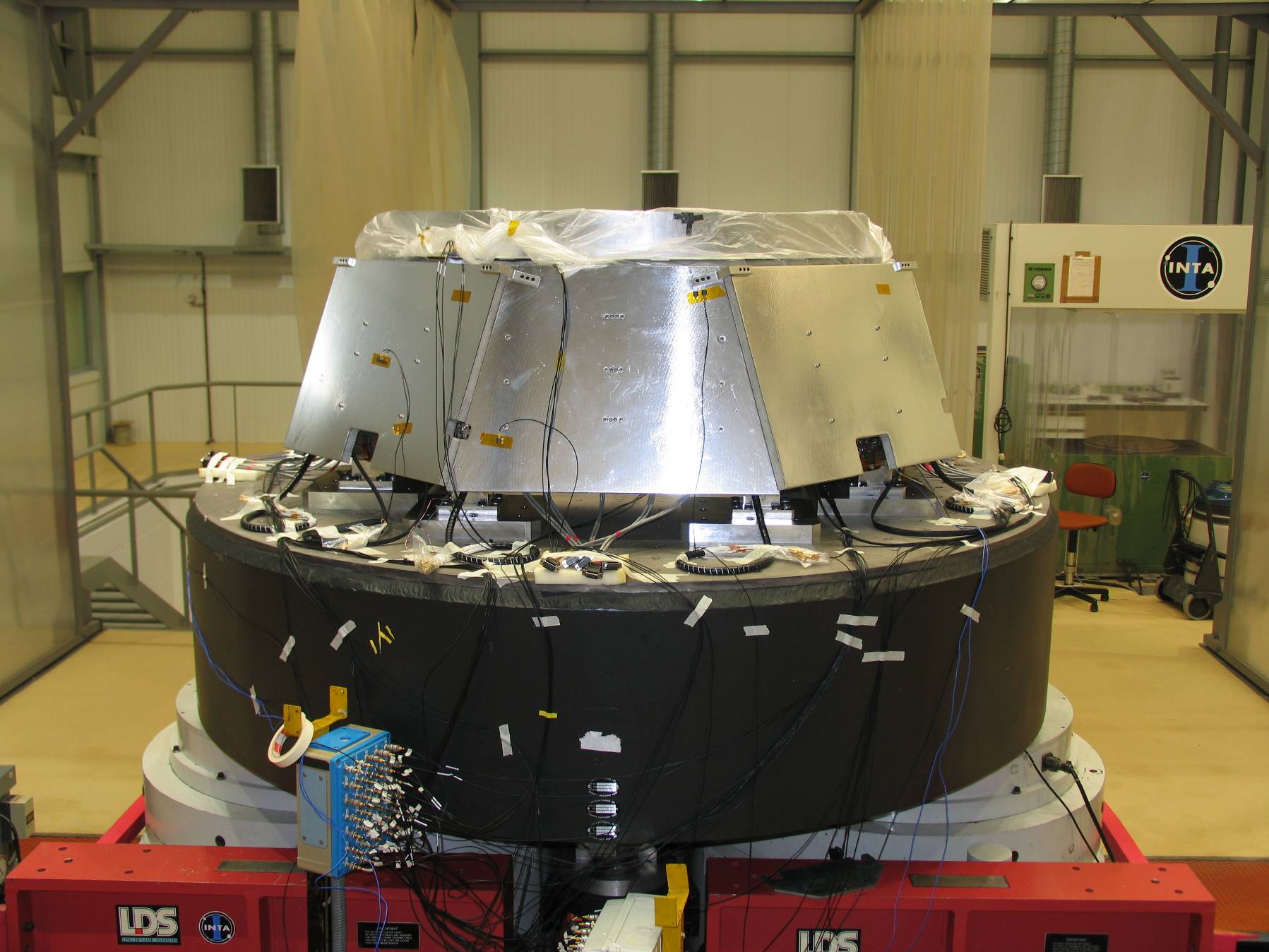 29/06/2015
16
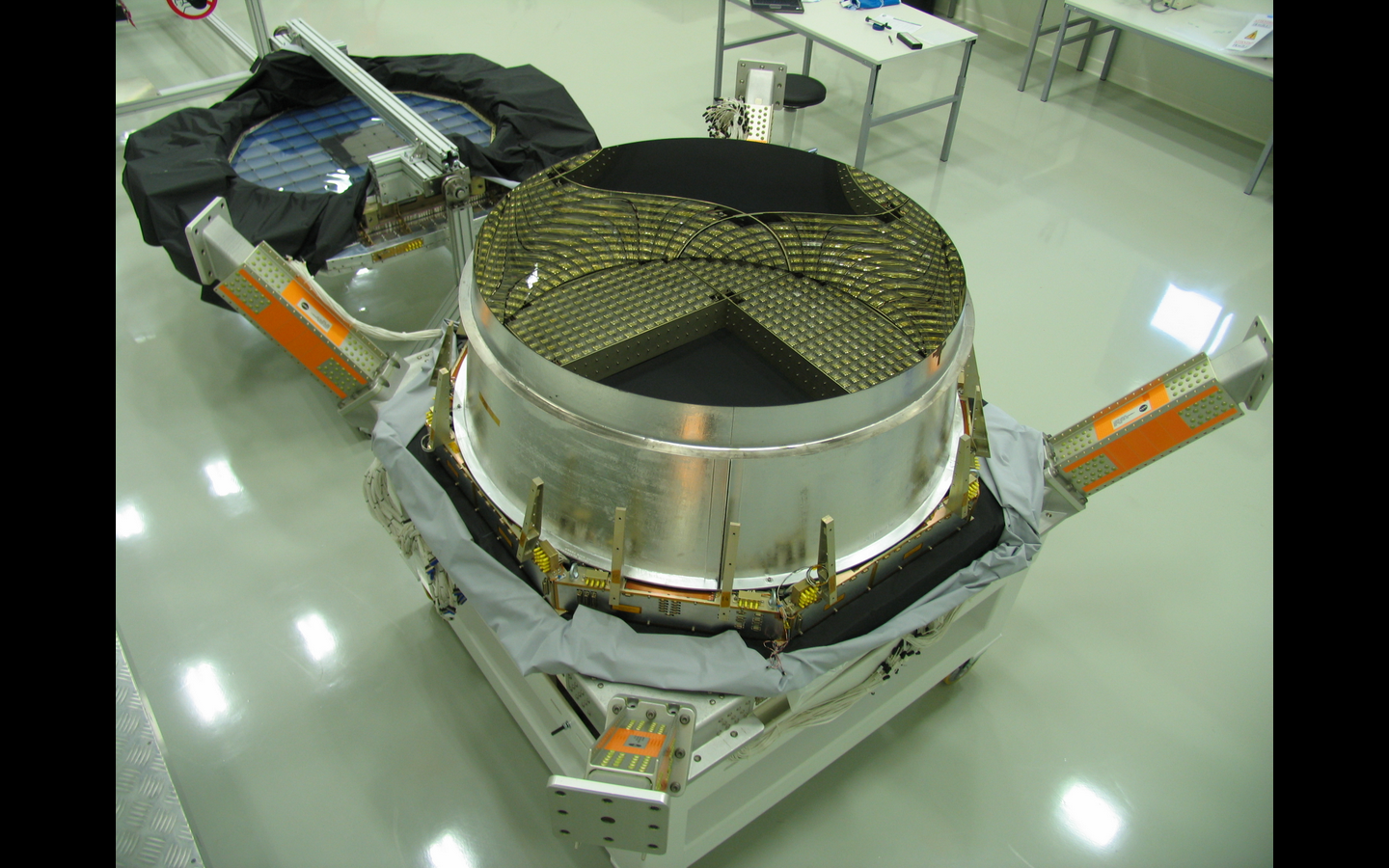 29/06/2015
17
RICH Integration at CERN (2009)
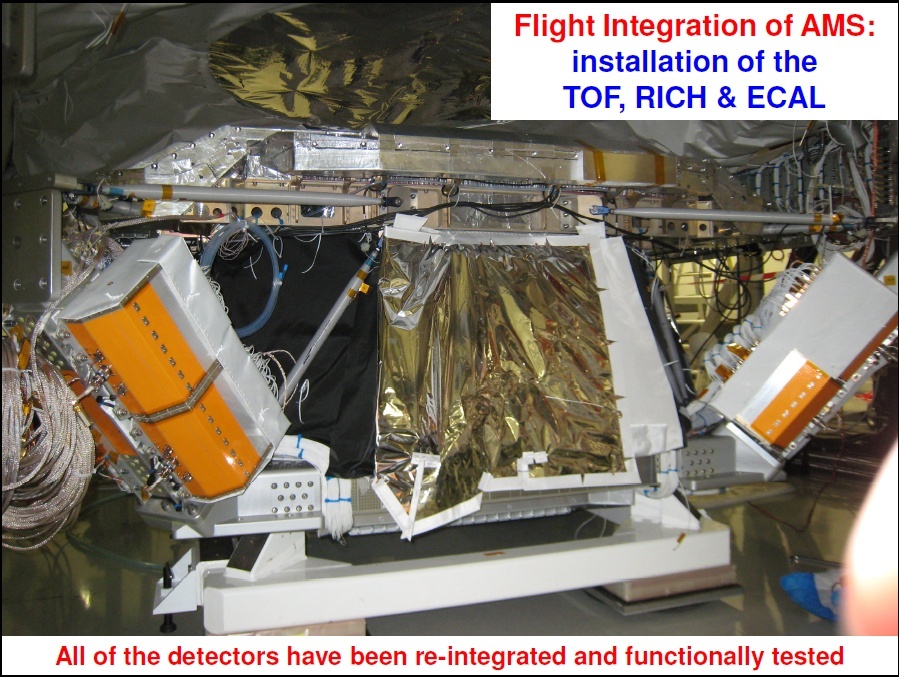 29/06/2015
18
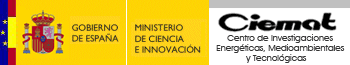 RICH OPERATION AND MONITORING
For the RICH, CIEMAT group has been responsible for the maintenance and operation of the detector during 

the assembly at CIEMAT 

validation periods at CERN and ESTEC

during the commissioning process at KSC.
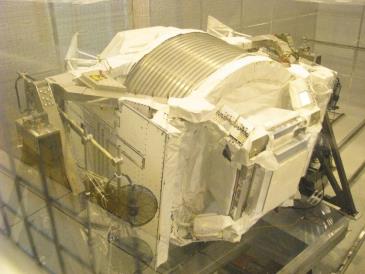 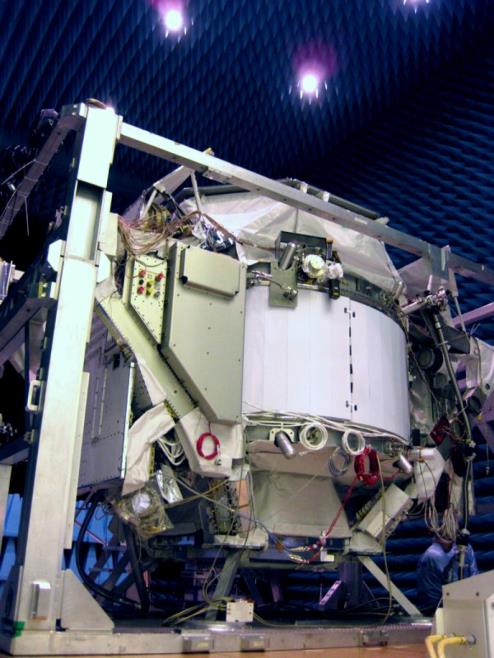 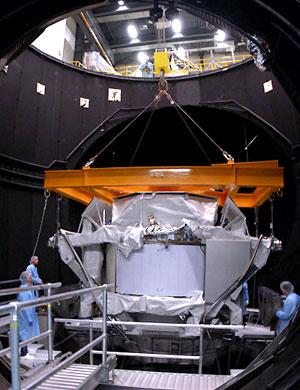 AMS Test Beam @CERN
AMS Test @ESTEC
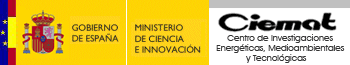 RICH OPERATION AND MONITORING
CIEMAT is currently responsible for the operaqtion and monitoring of the RICH during  AMS-02 operation on the ISS.
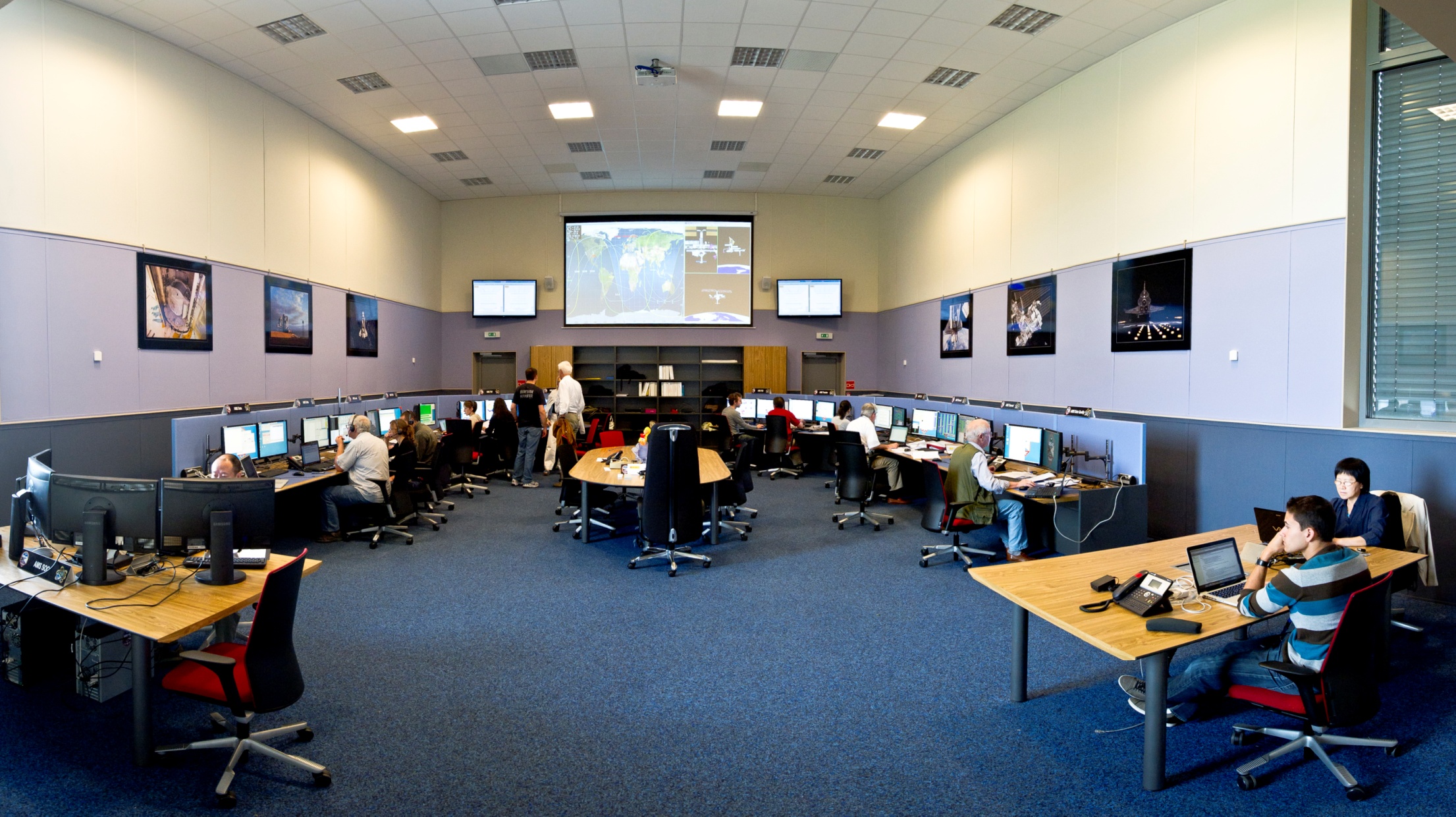 RICH monitoring and commanding tools
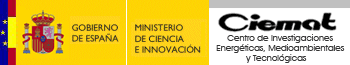 . CIEMAT has developed the control and monitoring tools of the RICH detector: : 

RICH DAQ and Power configurations and settings

Temperature evolution

Data acquisition performances (event size, read-out rates, communication between boards, integrity and self-consistency of the data…) and 

RICH performances (occupancies, calibrations,…)
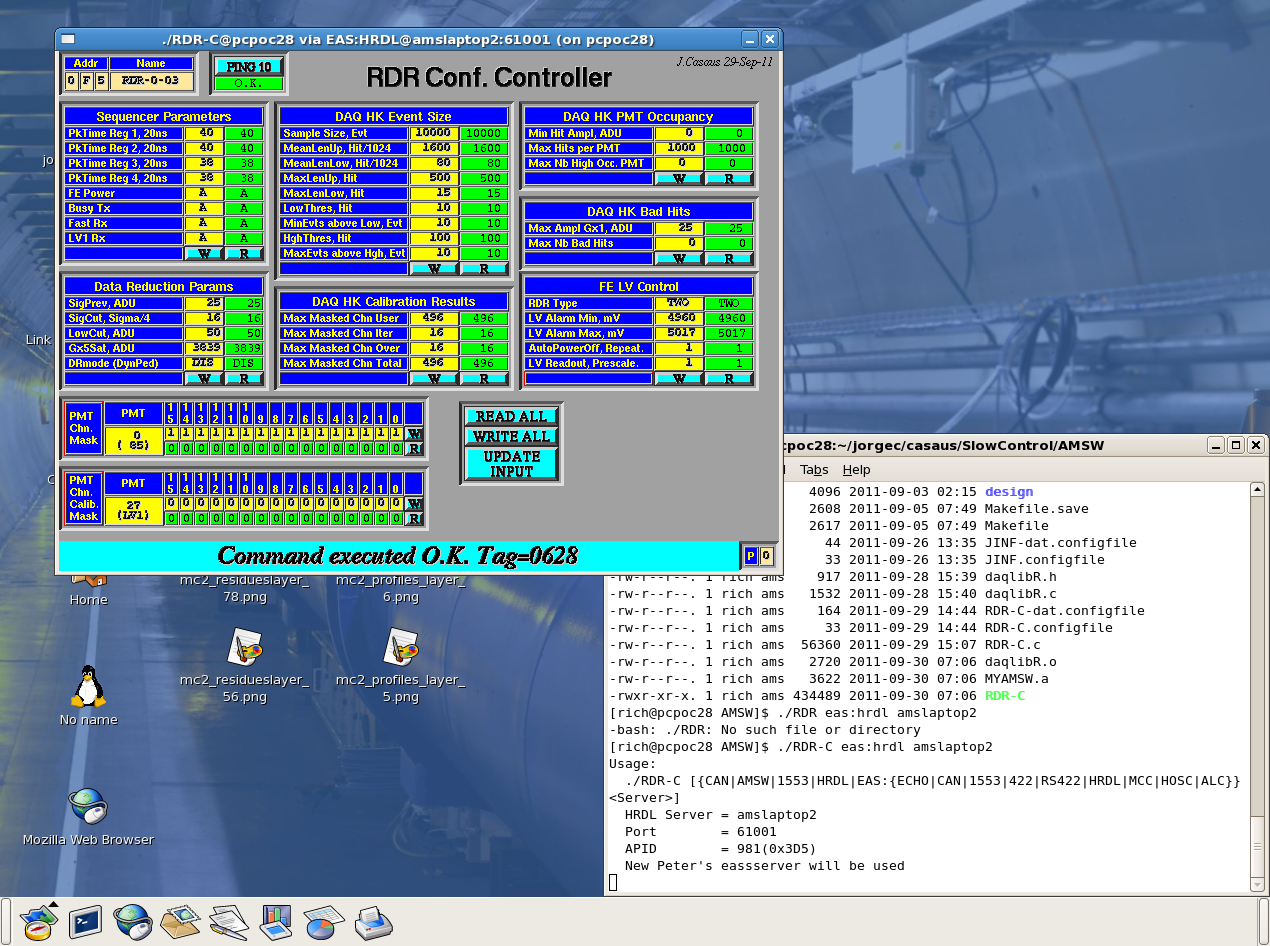 Readout configuration Parameters
 HV settings
 Slave masks
 SSF state
 BUSY mask
 S/H time
Data Reduction configuration Parameters
 Integration times
 FE power control
 Busy TX control
 FT control
 LV1 control
29/06/2015
21
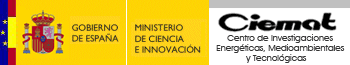 RICH OPERATION AND MONITORING:  RICH Thermal
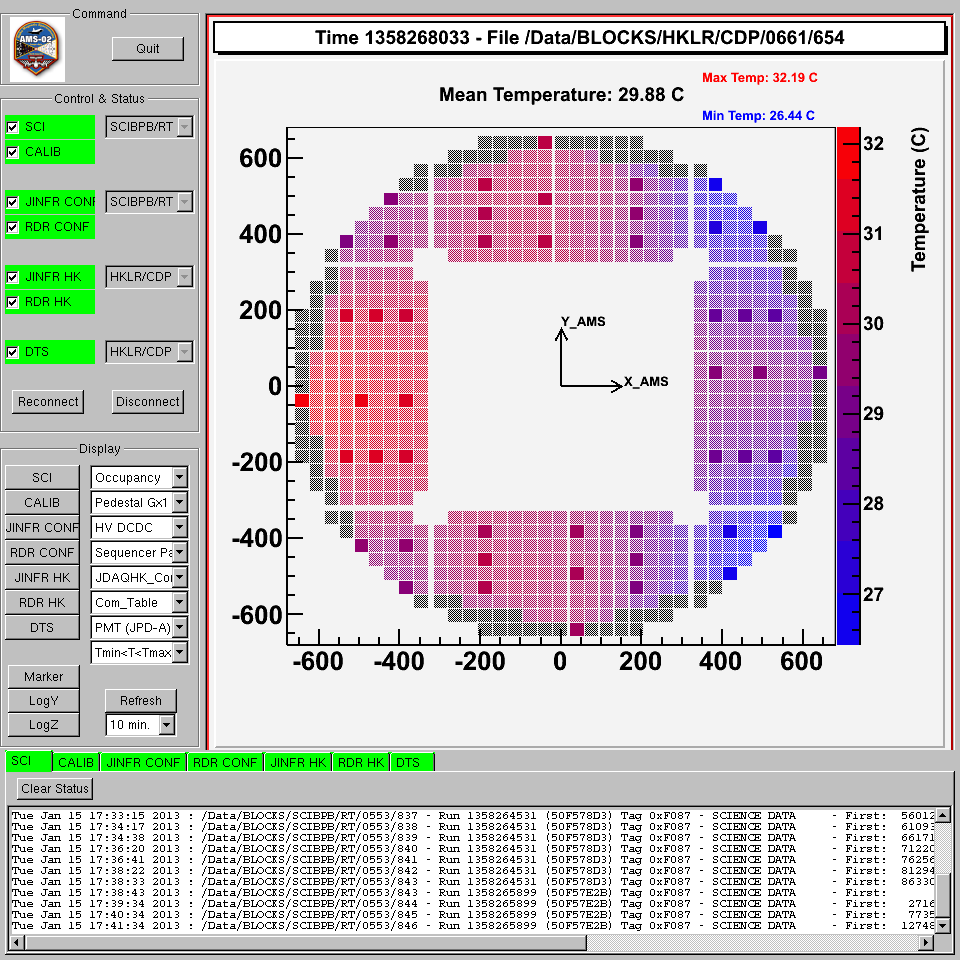 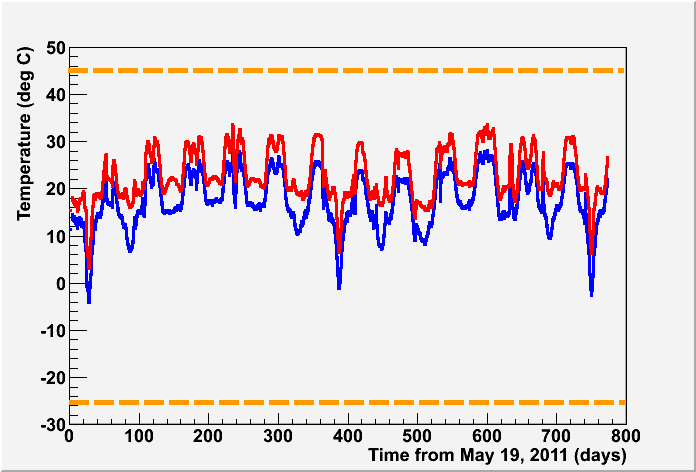 Warning alarm
RICH OPERATIVE RANGE
Max Temperature
Warning alarm
Min Temperature
Time from May 19, 2011 (days)
29/06/2015
22
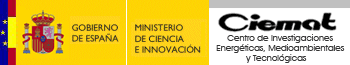 RICH OPERATION AND MONITORING:  RICH Occupancy
The average number of hits per event is ~ 20-60, depending on the trigger rate at the actual position of the orbit.
RICH Event size (Byte)
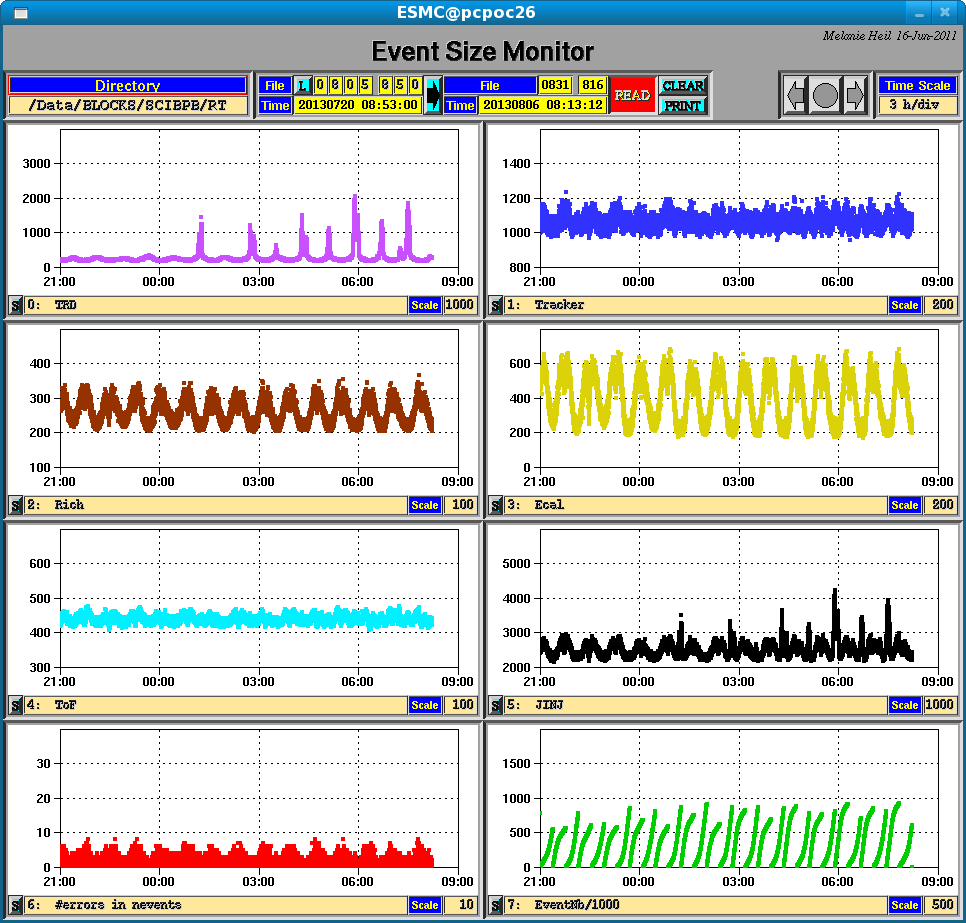 Time (hour)
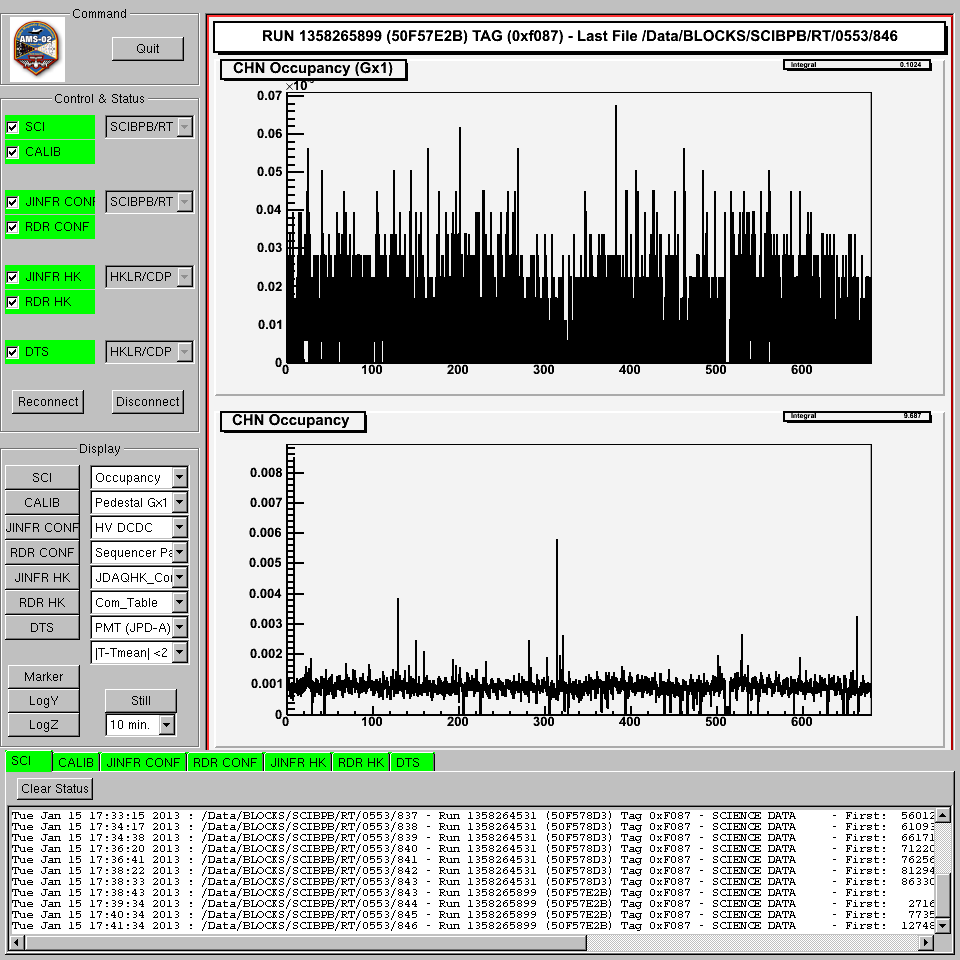 Channel Occupancy (Gx5)
Number of hits / ch / ev
29/06/2015
23
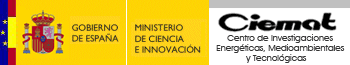 RICH OPERATION AND MONITORING:  Online calib
The electrical offset (Pedestal) and noise (Ped) of each channel varies with the temperature
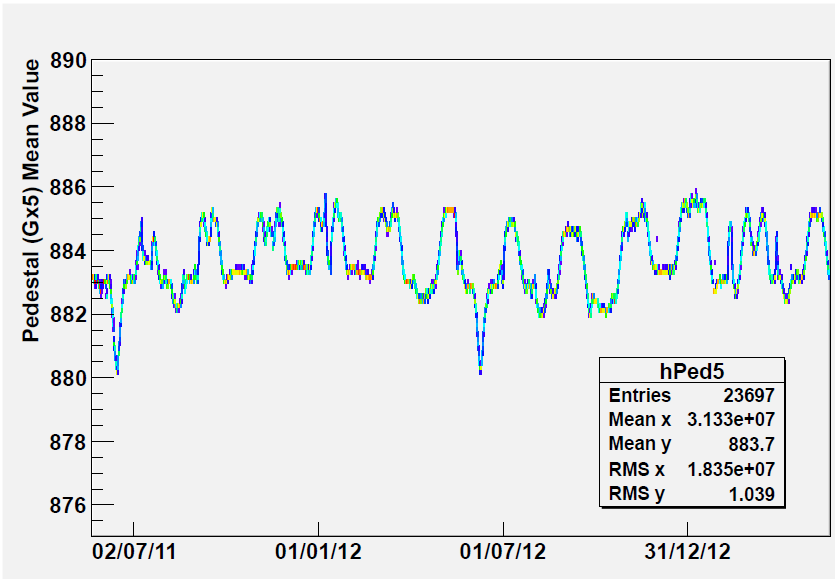 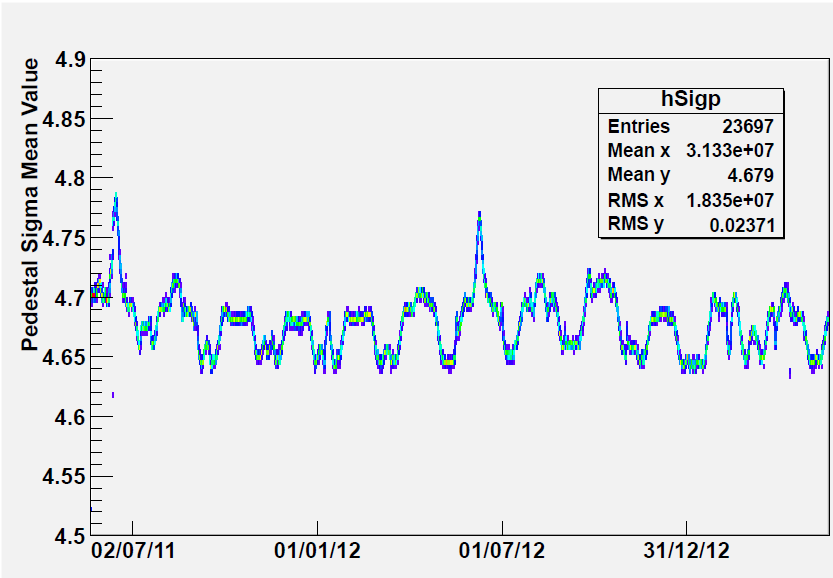 Ped (Gx5)
sPed (Gx5)
ADC Counts
ADC Counts
(Ped) ~ 0.2 ADC Counts/deg C
(Ped) ~ -0.1% /deg C
Time (day)
Time (day)
Online calibration is performed every 46 minutes
(twice per orbit)
29/06/2015
24
ANALYSIS ACTIVITIES IN CIEMAT
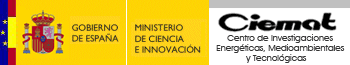 General software development
RICH Software
The CIEMAT group made a major contribution in the design and construction of the Cerenkov Detector and it took the responsibility for the development, implementation and maintenance of the offline software for the RICH
Monte Carlo Simulation
Geometry
Relevant Processes
Digitalisation
Calibration

Reconstruction
Velocity reconstruction
Charge reconstruction

Data Calibration

Analysis tools
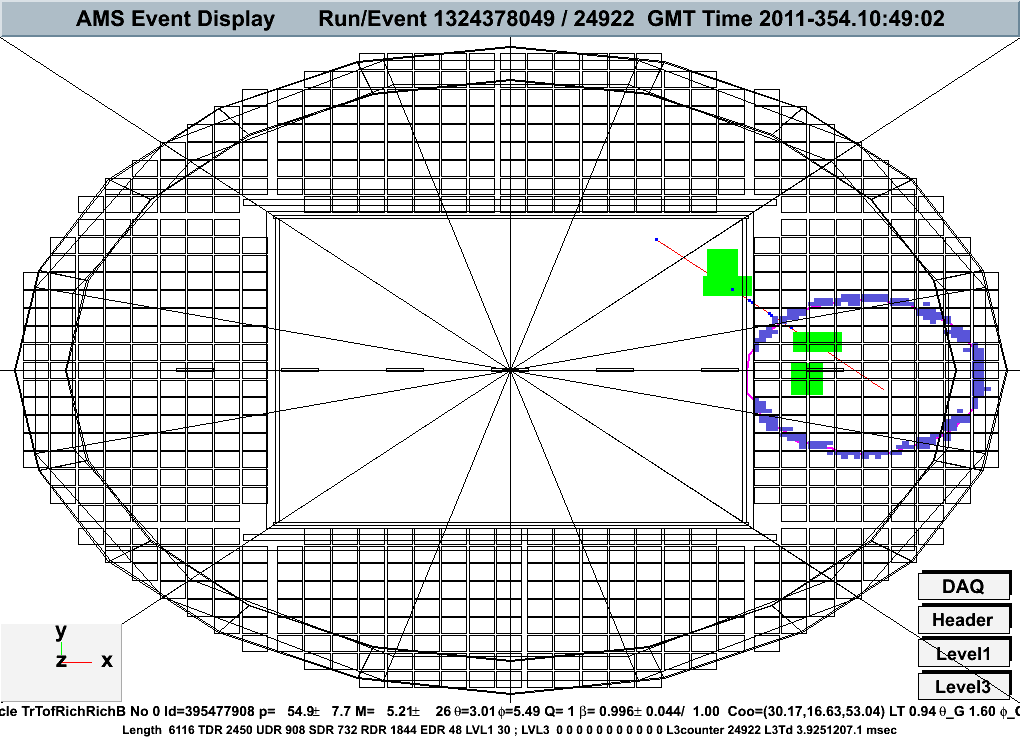 Z = 10 (Ne)
P = 0.576 TeV/c
29/06/2015
25
ANALYSIS ACTIVITIES IN SPAIN
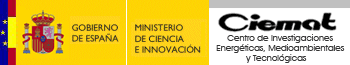 General software development
Tracker
Alignment: CIEMAT group has developed a procedure to align and correct the positioning of the external Tracker layers on an event by event basis.

Tracker response simulation
MC Production
CIEMAT group has been involved in the MC production since 2003.
Physics Analysis
Positron to electron ratio and anisotropy studies
Cosmic ray Fluxes, B/C ratio, isotopes,….
29/06/2015
26
CIEMAT participation in AMS
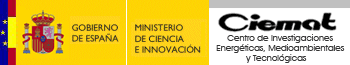 In average, a team of around 15 persons (physicists and engineers) have been working in AMS during the last years
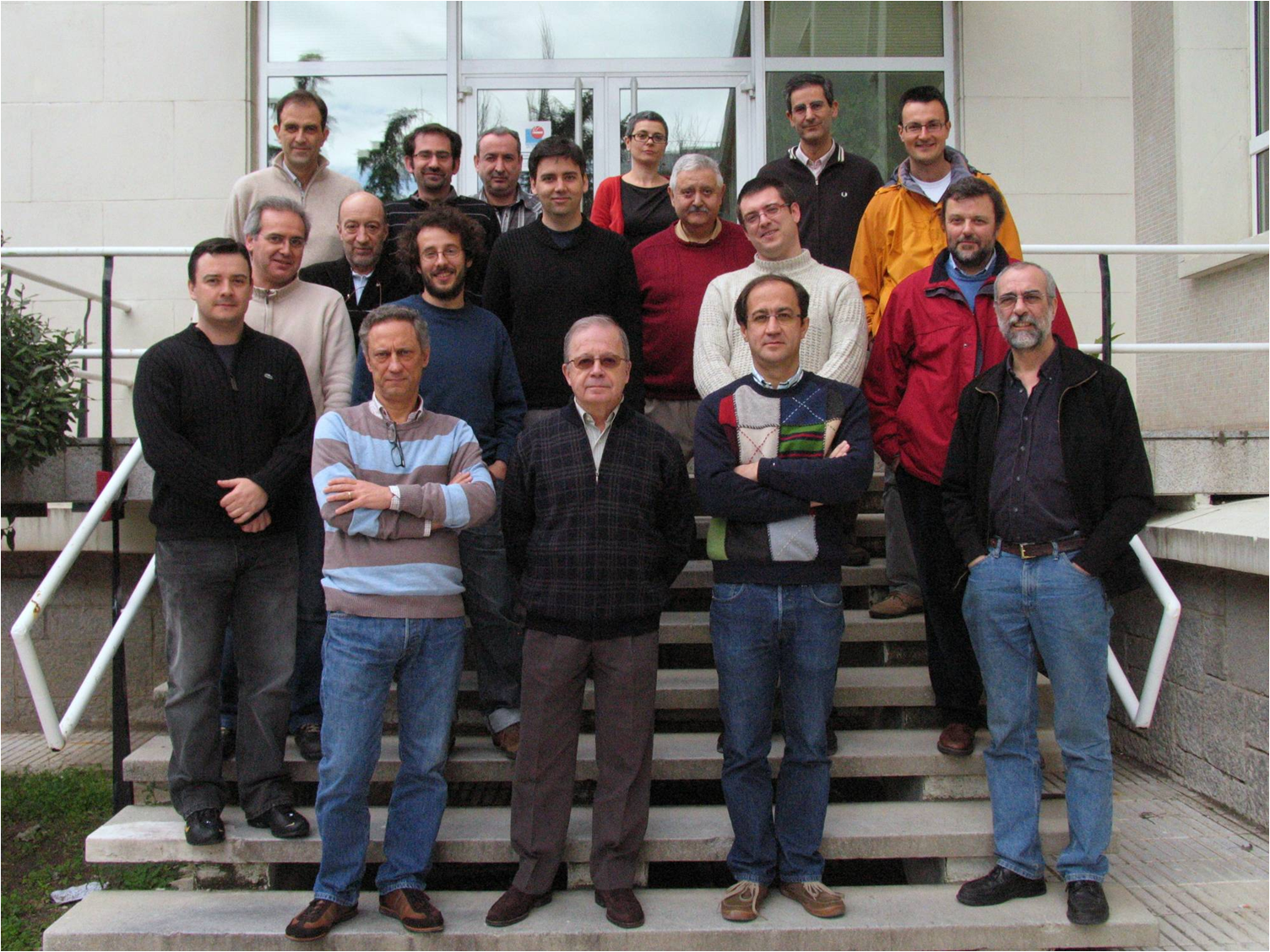 29/06/2015
27
CIEMAT FUTURE ACTIVITIES
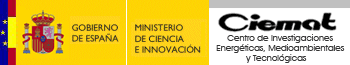 The current activities of the Astroparticle Physics Division in both Gamma Ray Astronomy (CTA) and Cosmic Ray Physics (AMS) may have a natural continuation with a participation in a project as GAMMA-400

Technologically, we can take advantage of our previous experience in design, construction and operation of space projects 

Scientifically, a precise, long duration experiment in space as GAMMA-400 will provide fundamental information with gamma rays and will allow to extend the range of  direct measurements of cosmic rays beyond the TeV range
29/06/2015
28